A Separate PeaceTime Capsule
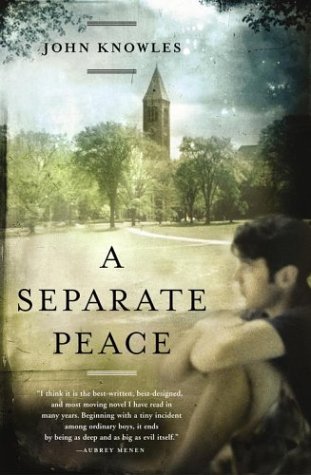 By: Makayla Clanin
goodreads.com
#1
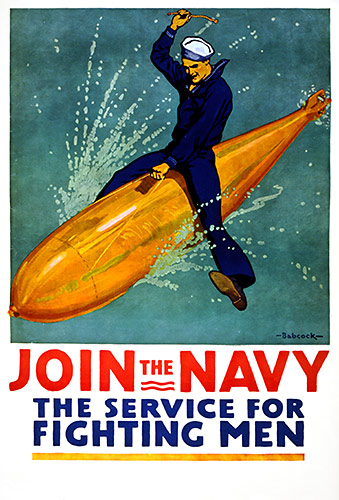 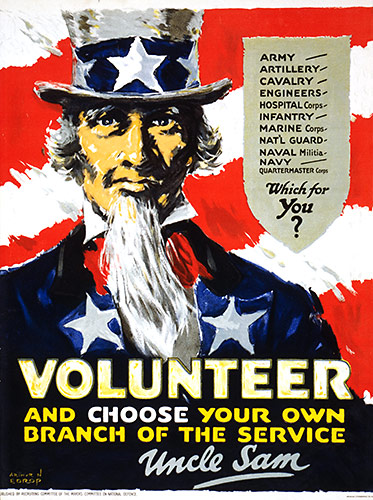 This poster is telling people to join the navy.
This propaganda poster is trying to persuade people to join the army.
#2
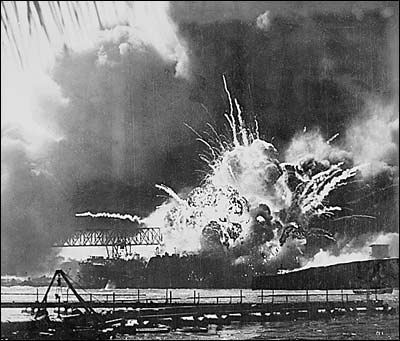 Pearl Harbor
  December 7, 1941 the Japanese attack on Pearl Harbor.
The next day the United States declared war on Japan resulting in the start of WWII.
188 American aircraft was destroyed along with 2,402 lives taken.
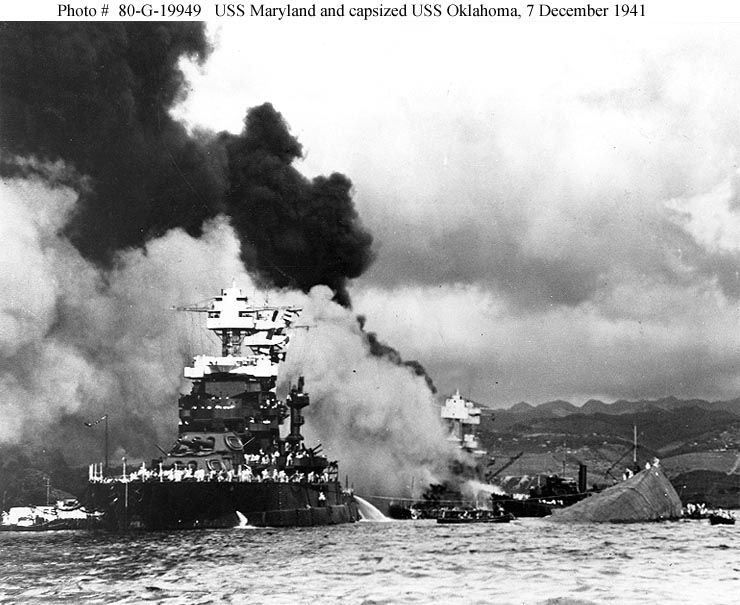 #3
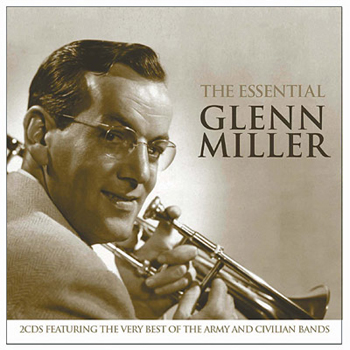 In the Mood
#1song in 1940.
By Glenn Miller
YouTube - In The Mood
(click to hear song)
Who's the lovin' daddy with the beautiful eyesWhat a pair o' lips, I'd like to try 'em for sizeI'll just tell him, "Baby, won't you swing it with me"Hope he tells me maybe, what a wing it will beSo, I said politely "Darlin' may I intrude"He said "Don't keep me waitin' when I'm in the mood"First I held him lightly and we started to danceThen I held him tightly what a dreamy romanceAnd I said "Hey, baby, it's a quarter to threeThere's a mess of moonlight, won't-cha share it with me""Well" he answered "Baby, don't-cha know that it's rudeTo keep my two lips waitin' when they're in the mood"In the mood, that's what he told meIn the mood, and when he told meIn the mood, my heart was skippin'It didn't take me long to say "I'm in the mood now"In the mood for all his kissin'In the mood his crazy lovin'In the mood what I was missin'It didn't take me long to say "I'm in the mood now"So, I said politely "Darlin' may I intrude"He said "Don't keep me waitin' when I'm in the mood""Well" he answered "Baby, don't-cha know that it's rudeTo keep my two lips waitin' when they're in the mood"Who's the lovin' daddy with the beautiful eyesWhat a pair o' lips, I'd like to try 'em for sizeI'll just tell him, "Baby, won't you swing it with me"Hope he tells me maybe, what a wing it will beSo, I said politely "Darlin' may I intrude"He said "Don't keep me waitin' when I'm in the mood"First I held him lightly and we started to danceThen I held him tightly what a dreamy romanceAnd I said "Hey, baby, it's a quarter to threeIt's a mess of moonlight, won't-cha share it with me""Well" he answered "Baby, don't-cha know that it's rudeTo keep my two lips waitin' when they're in the mood"
In the Mood lyrics
http://www.lyricsdepot.com/glenn-miller/in-the-mood.html
#4
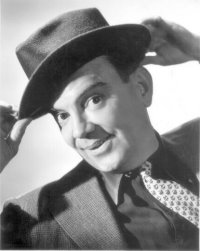 When You Wish Upon a Star
-#2 song in 1940
- By Cliff Edwards
YouTube - Cliff Edwards - When You Wish Upon A Star
(click to hear song)
When you wish upon a starMakes no difference who you areAnything your heart desiresWill come to youIf your heart is in your dreamNo request is too extremeWhen you wish upon a starAs dreamers doFate is kindShe brings to those to loveThe sweet fulfillment ofTheir secret longingLike a bolt out of the blueFate steps in and sees you throughWhen you wish upon a starYour dreams come true
When you Wish Upon a Star 
Lyrics
http://www.stlyrics.com/lyrics/pinocchio/whenyouwishuponastar.htm
Cliff
Edwards
#5
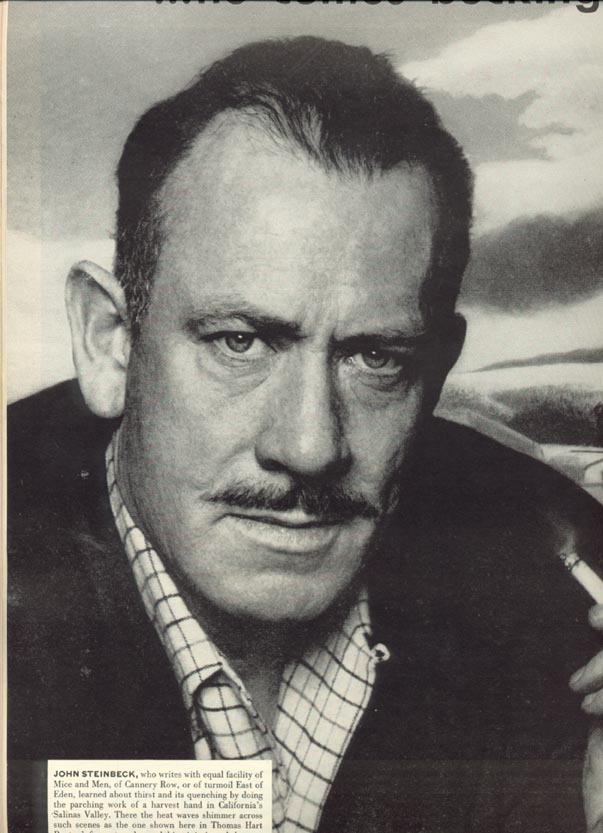 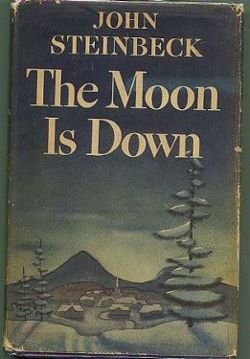 The Moon is Down is a popular fictional story about war that was written in 1942 by John Steinbeck.
#6
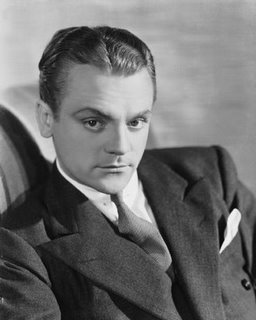 James Cagney
Won the Oscar for Best Actor in 1942.
 Best known for playing tough guy roles.
#7
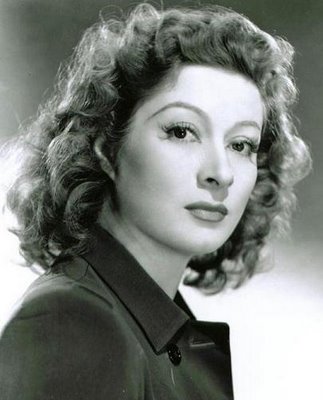 Greer Garson
Won Oscar for Best  Actress in 1942
Holds the record for longest Oscar acceptance speech
#8
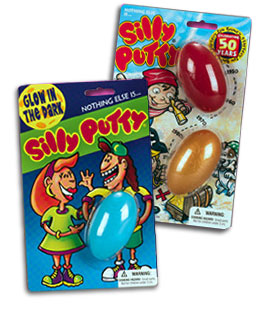 Silly Putty 

Was invented in 1943
James Wright was the inventor
Was a mistake finding while trying to create synthetic rubber.
Medical Advances
#9
1944:
Selman Waksman discovered Streptomycin. It is a remedy for tuberculosis, TB.
#10
Orson Welles
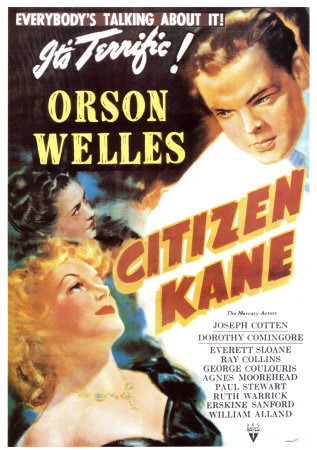 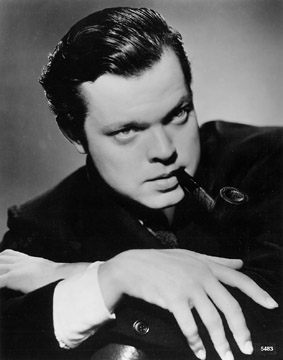 Citizen Kane
#1 on The 100 Greatest Movies of the 1940s
Directed by Orson Welles
He also starred in the film
#11
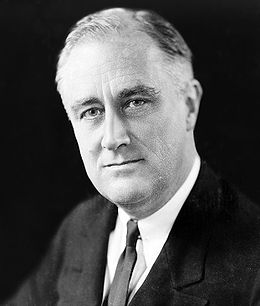 Franklin D. Roosevelt

Was the 32nd President of the U.S.
March 4, 1933 – April 12, 1945
Led Allies against Germany and Japan during World War II
Died on April 12, 1945
#12
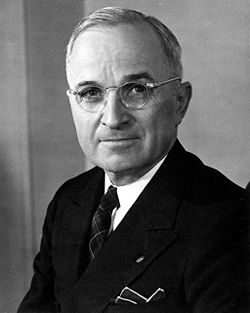 Harry Truman

Roosevelt’s Vice President 
33rd President of the U.S.
April 12, 1945- January 20, 1953
Even though Vice President, Roosevelt never told Truman about his plans.
After 82 days in office, the Allies got a victory in Europe
Works Cited
#1
http://www.world-war-pictures.com/american-war-posters.htm
http://www.world-war-pictures.com/american-war-posters.htm
#2
http://www.greatdreams.com/war/pearl-harbor-three.htm
http://www.historyofwar.org/Pictures/pictures_pearl_04.html
http://en.wikipedia.org/wiki/Attack_on_Pearl_Harbor
#3
http://www.examiner.com/images/blog/EXID2623/images/glennmiller1.jpg
http://www.popularsong.org/1940.html
#4
http://1.bp.blogspot.com/_thlFYTjJbmQ/SPvLGUEaeOI/AAAAAAAAHwY/kRs0GLicN-s/s400/Photo-Photographer+-+Ted+Allen.jpg
http://www.popularsong.org/1940.html
#5
http://classiclit.about.com/od/steinbeckjohn/fr/aa_jstein3.htm
http://stmarksgreenlibrary.pbworks.com/f/1201108610/steinbeck1.jpg
http://www.moesbooks.net/pics/22531.jpg
#6
http://www.cdpl.lib.in.us/blog/uploaded_images/James-Cagney-794757.jpg
http://www.filmsite.org/aa42.html
#7
http://www.filmsite.org/aa42.html
http://3.bp.blogspot.com/_Qzd9HIsRWeA/ShzvWTZDcPI/AAAAAAAAXKQ/sJCjuannCko/s400/Greer+Garson.jpg
http://en.wikipedia.org/wiki/Greer_Garson#Career
Works Cited (continued)
#8
http://www.wwwk.co.uk/culture/inventions/40s/silly-putty.htm
http://www.brandchannel.com/images/FeaturesProfile/profile_img1_sillyputty.jpg
#9
http://library.duke.edu/digitalcollections/mma/timeline.html
http://en.academic.ru/pictures/enwiki/83/Streptomycin_structure.png

#10
http://digitaldreamdoor.nutsie.com/pages/movie-pages/movie_40s.html
http://onanimation.com/weblog/wp-content/uploads/2009/05/orson-welles-1939.jpg
http://filmsnoir.net/wp-content/uploads/2008/01/citizen-kane-poster-c10047715.jpeg
#11
http://www.teacheroz.com/WWIILeaders.htm
http://en.wikipedia.org/wiki/Franklin_D._Roosevelt
#12
http://www.teacheroz.com/WWIILeaders.htm
http://en.wikipedia.org/wiki/Harry_S._Truman